K562
GM12878
H1
Hela
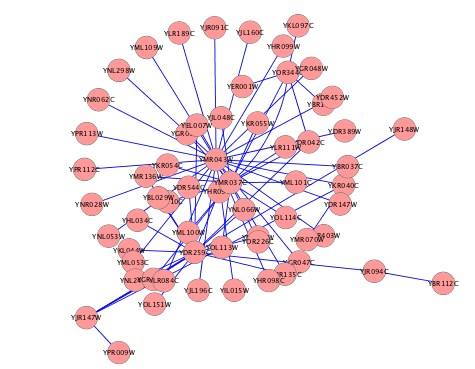 Regulator
Target
EncodeNet Reg Net
TSS
5Kb
Target
Regulator Binding
Ensembl Gene
Feature
Cell line specific Ensembl Features
Overlapping different cell lines on to Reg Net
Condition-Specific Network
Cell line specific regulation pairs